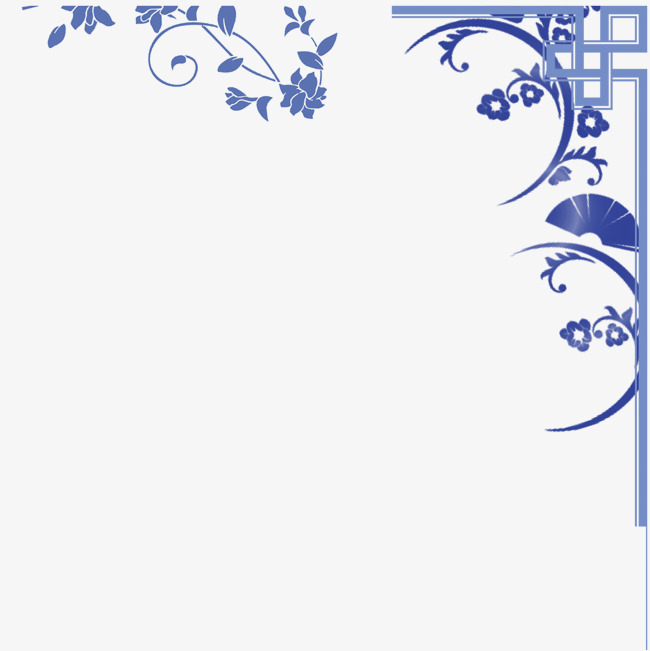 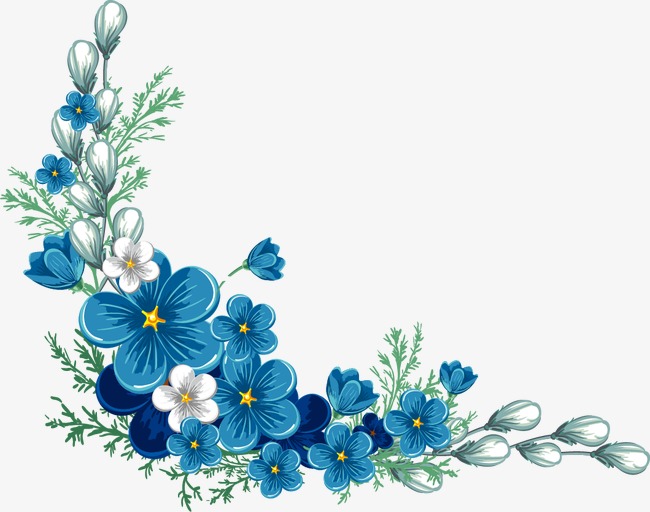 WELCOME TO 
MULTIMEDIA CLASS
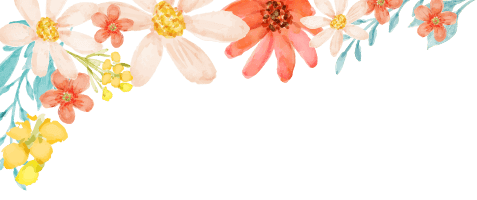 TEACHER INTRODUCTION
Kusum  Ara Begum
Lecturer: Political Science
Tamirul Millat Mohila Kamil Madrasah .Demra,Dhaka .
Cell:o1878589825
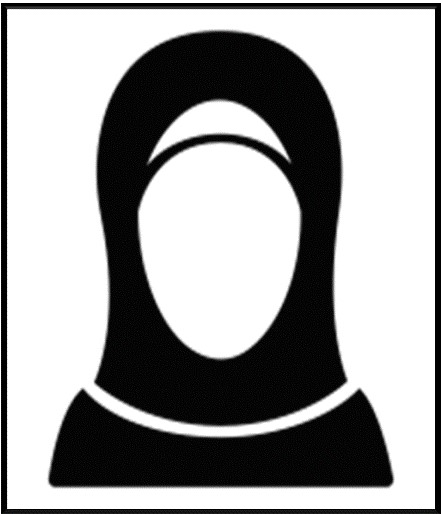 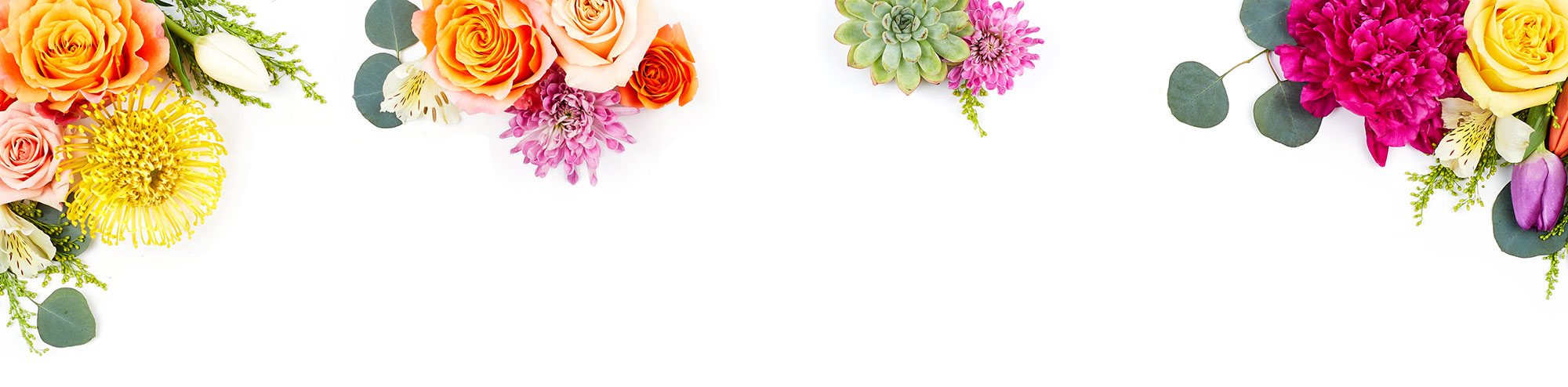 LESSON INTRODUCTION
English For Today
Class :-SIX 
Lesson :-13
Time:40 minutes
Date:30/12/ 2019
Do you know about this picture?
An unseen beauty 
of Bangladesh
Learning outcomes By the end of the lesson ss will be able to…
ask and answer questions 
  talk about birishiri 
  listen for specific information 
  narrate something
Shusong Durgapur has an amazing landscape.
s
It is located on the bank of the crystal clear Someshwari river .
It is close to the Garo hills.
Here you can see the ceramic mountain leaning against the sky, the blue water of the pictorial mountain-valley.
The modest movement of the river Someshwari, and the abandoned coal.
Birishiri
Dhaka
Shusong Durgapur is located under Netrokona district about 170km north from Dhaka.
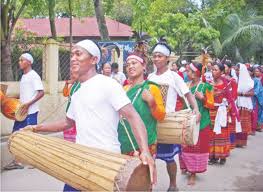 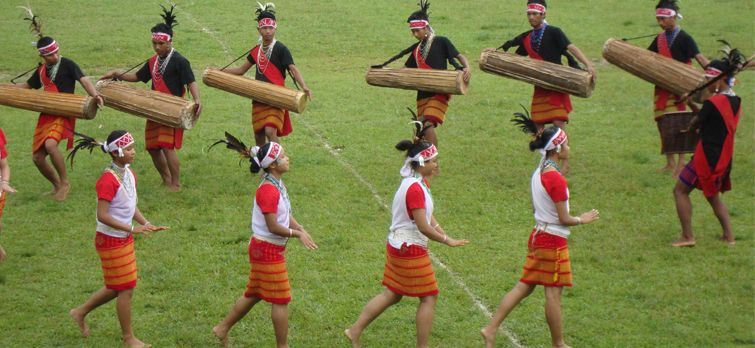 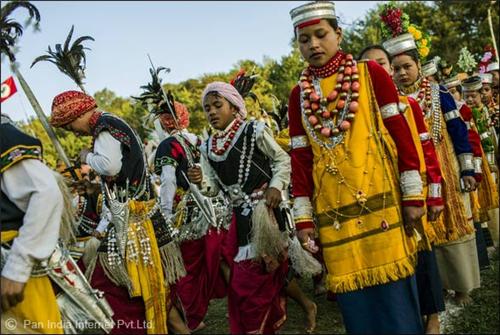 It’s not only blessed with alluring natural beauty, but also rich in vibrant ethnic culture.
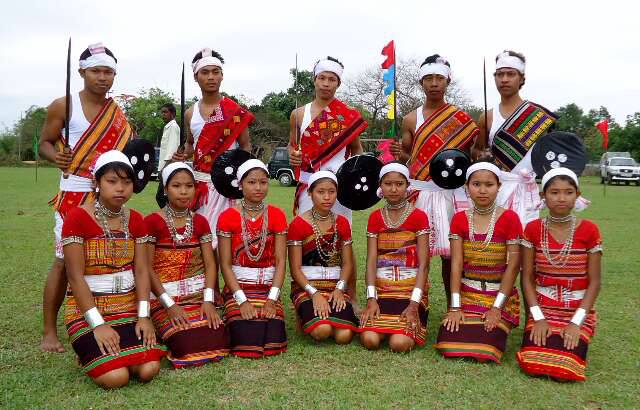 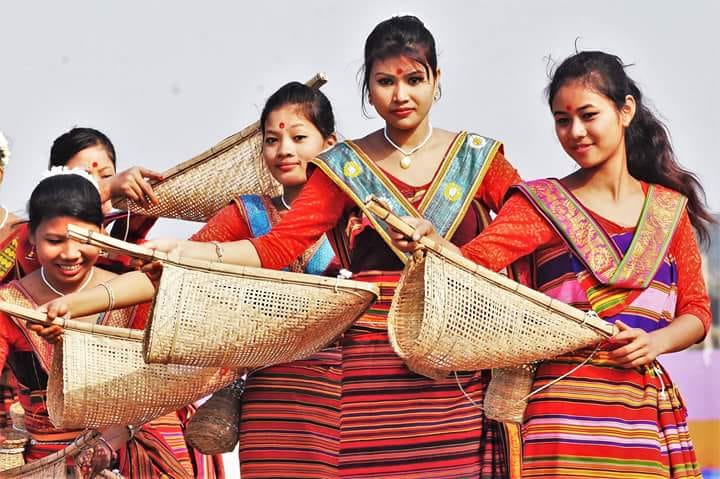 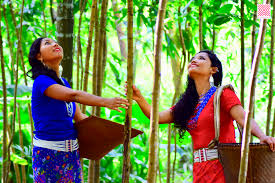 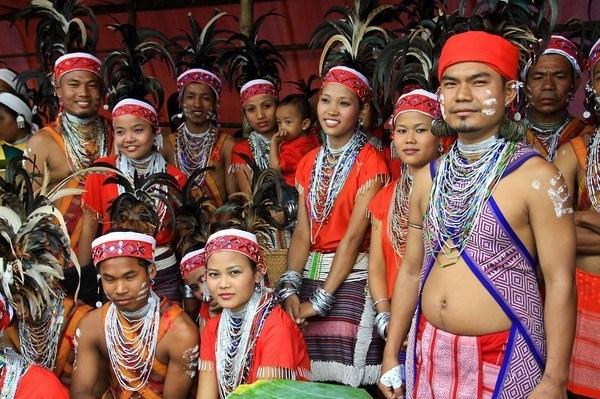 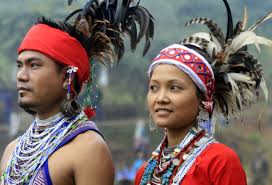 There are many ethnic groups like Hajong, Garo, Achik and Mandi living there.
The main attraction of Birishiri is the ceramic hill of Durgapur and the charming landscape along the Someshwari River.
The best way to get to Birishiri is by road from Dhaka.
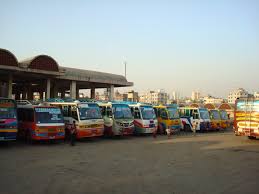 You can find direct bus to Birishiri from Mohakhali bus stand, Dhaka.
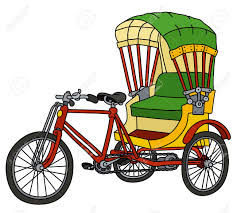 The rickshaw pullers know all the places very well.
Individual work
Match the phrases whit the meaning
Evaluation
In which district is Shusong Durgapur located ?
How far is Shusong Durgapur from Dhaka?
How can you get to Shusong Durgapur from Dhaka?
Why is Shusong Durgapur called ‘an unseen beauty of bangladesh?
Home Work
Write a passage on
a place of tourist attraction 
that you know.
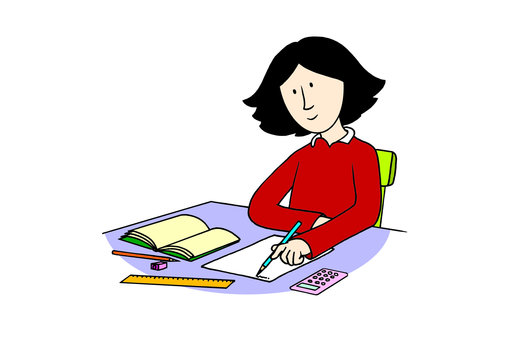 THANK YOU